ASV-Einführung für Schulleitungen1. Halbtag
Oberfränkische ASV-Multiplikatoren
Themen des 1. Halbtages
„System ASV“
Berechtigungssystem
Altdatenübernahme
Benutzer anlegen
Arbeitsauftrag „Benutzer anlegen“ (Praxis)
ASV Grundstruktur
Arbeitsauftrag „ASV kennenlernen“
tt.mm.jjjj
Titel des Vortrags – Arial 10 – RGB 107/122/129
2
Das „System ASV“
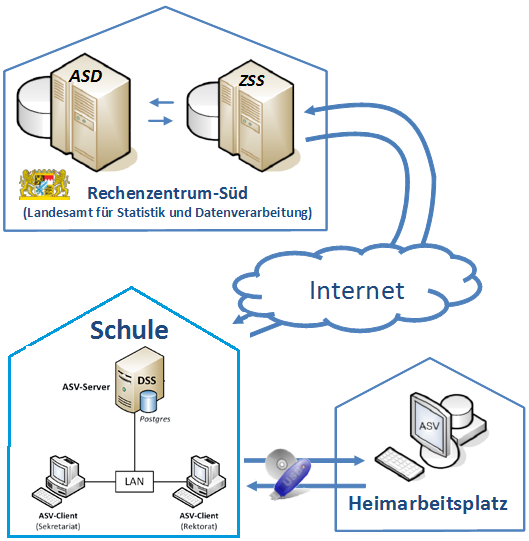 Überblick Gesamtsystem 
ASV: Amtliches Schulverwaltungsprogramm 
ZSS: Zentraler ASV-Server 
ASD: System Amtliche Schuldaten 
Datenspeicherung (anonymisiert/pseudonymisiert) 
Datenauswertung für statistische Zwecke/als Planungsgrundlage 
Heimarbeitsplatz: privater PC der Lehrkraft für 
Notenverwaltung 
Zeugniserstellung
6./7. Juli 2016
3
Berechtigungssystem
Benutzerarten
Aufgaben / Rechte
Techn. Administration (Update / Sicherung)
Installation von ASV, Schulen anlegen, 
Anlage von Systemadministratoren / 
Administratoren
Kein Zugriff auf personenbezogene Daten 
(Schüler- bzw. Lehrerdaten)
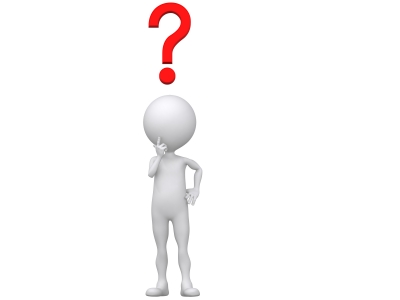 Systemadministrator
     (Techn. Verwalter der Datenbasis)
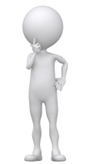 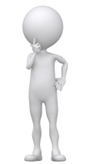 Altdatenübernahme, Benutzer anlegen / Rechte vergeben , Rollen zuweisen 
Zugriff auf Lehrerdaten, kein Zugriff auf Schülerdaten
Administrator
     (Verwalter auf Schulebene)
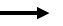 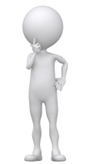 Zugriffsrecht abhängig von der 
zugewiesenen Rolle (z.B. Lehrkraft, 
Schulleiter, Sekretariatskraft) bzw. der 
Individuell zugewiesenen Rechte
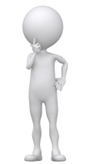 Benutzer
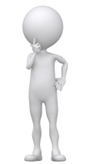 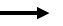 6./7. Juli 2016
4
Altdatenübernahme
http://www.asv.bayern.de/wiki/gms/altdatenuebernahme/start 

Vorarbeiten
Export aus WinSD
Export aus WinLD
Import in ASV
Arbeiten nach der Altdatenübernahme (ADÜ)
tt.mm.jjjj
Titel des Vortrags – Arial 10 – RGB 107/122/129
5
Vorarbeiten
Notwendige Vorarbeiten in den Programmen: 
Liegen Updates für WinSD, WinLD oder ASV vor?
Ggf. Installation dieser Updates
WinSD/WinLD
Pflege und Prüfung der Daten
https://www.asv.bayern.de/wiki/gms/altdatenpflege
6
Voraussetzungen
Die Installation von ASV ist abgeschlossen!
Zugangsdaten (sys - !!ASV!!) vorhanden, sofern nicht geändert.
Schule ist angelegt
Bei einer regional-zentralen Installation (Betrieb des DSS durch den Sachaufwandsträger für mehrere Schulen) ist dieser Schritt durch den Sachaufwandsträger zu erledigen. Der Schule werden dann nur die Kennung und das Passwort des ASV-Schul-Administrators mitgeteilt.
7
Durchführung des Datenexportsaus WinSD
8
Datenexport WinSD
http://www.asv.bayern.de/wiki/gms/altdatenuebernahme/export-sd
9
Datenexport WinSD
Die Ordnerstruktur für den Datenexport besteht aus dem Wurzelordner „ASV_Altdaten“, der sich an einer beliebigen Stelle im Dateisystem befinden darf.

Unterhalb dieses Wurzelordners werden während des Datenexports durch die Schulverwaltungsprogramme zwei Unterverzeichnisse „lehrer_16_17“ sowie „SCHUELER_16_17“ (Ordnernamen sind verbindlich) angelegt.
10
Durchführung des Datenexportsaus WinLD
11
Datenexport WinLD
http://www.asv.bayern.de/wiki/gms/altdatenuebernahme/export-ld
12
Import der exportierten Altdaten in ASV
13
Import der Altdaten in ASV
http://www.asv.bayern.de/wiki/gms/altdatenuebernahme/import-asv
14
Import der Altdaten in ASV
Treten bei der Altdatenübernahme Fehler auf, so sollte diese beendet werden. Anschließend kann die Problemursache in den jeweiligen Altprogrammen behoben, ein erneuter Datenexport durchgeführt und die Altdatenübernahme in der ASV wiederholt werden. Die verursachende Stelle wird beim Import angezeigt.
15
Nach der Altdatenübernahme
16
Arbeiten nach der ADÜ
Direkt nach der Altdatenübernahme sollten Sie gegebenenfalls ein Wertelistenupdate durchführen.
Holen Sie die Passwortänderung für den Administrator nach. 
Wählen Sie im Menü Datei → Verwaltung → Benutzerverwaltung → Administratoren den Administrator aus .
Wechseln Sie ggf. in den Bearbeitungsmodus .
Geben Sie nun zwei mal ein neues Passwort für den Administrator ein. 
Achten Sie dabei auf ausreichende Länge und Komplexität! Das Passwort muss mindestens zwei nicht-alphanumerische Zeichen wie z.B. „!“, „+“, „*“ enthalten. 
Legen Sie eine Datensicherung an.
17
Arbeiten nach der ADÜ
http://www.asv.bayern.de/wiki/gms/altdatenuebernahme/datenpflege/start 
http://www.asv.bayern.de/wiki/gms/altdatenuebernahme/datenpflege/pflege_lehrerdaten 
http://www.asv.bayern.de/wiki/gms/altdatenuebernahme/datenpflege/pflege_schuelerdaten
http://www.asv.bayern.de/wiki/gms/altdatenuebernahme/datenpflege/pflege_unterrichtsdaten
http://www.asv.bayern.de/wiki/gms/altdatenuebernahme/datenpflege/datenpruefung
18
Anlegen von Benutzern in ASV
19
Berechtigungssystem
Benutzerarten
Aufgaben / Rechte
Techn. Administration (Update / Sicherung)
Installation von ASV, Schulen anlegen, 
Anlage von Systemadministratoren / 
Administratoren
Kein Zugriff auf personenbezogene Daten 
(Schüler- bzw. Lehrerdaten)
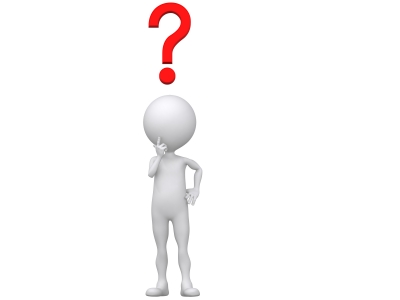 Systemadministrator
     (Techn. Verwalter der Datenbasis)
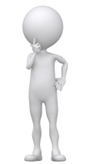 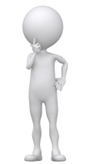 Altdatenübernahme, Benutzer anlegen / Rechte vergeben , Rollen zuweisen 
Zugriff auf Lehrerdaten, kein Zugriff auf Schülerdaten
Administrator
     (Verwalter auf Schulebene)
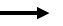 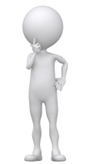 Zugriffsrecht abhängig von der 
zugewiesenen Rolle (z.B. Lehrkraft, 
Schulleiter, Sekretariatskraft) bzw. der 
Individuell zugewiesenen Rechte
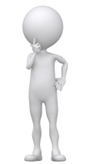 Benutzer
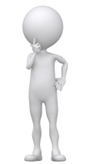 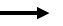 Zusatzinfo:Film Rollenkonzept: https://www.onlinetrainieren.de/p1tkrv18fxa
6./7. Juli 2016
20
Anlegen von Benutzern
Nach erfolgreicher Durchführung der Altdatenübernahme sind alle Lehrkräfte in der ASV vorhanden. Diese sind dadurch jedoch noch keine ASV-Benutzer. 
 Im Folgenden wird beschrieben, wie eine vorhandene Lehrkraft, Sekretariatskraft oder ein sonstiger Benutzer als ASV-Benutzer eingerichtet wird. 

http://www.asv.bayern.de/wiki/gms/benutzer_anlegen
21
Arbeitsauftrag Benutzer anlegen
Szenario 1 http://www.asv.bayern.de/wiki/gms/szenarien/s01 
Videos
https://www.onlinetrainieren.de/p1tkrv18fxa/?launcher=false&fcsContent=true&pbMode=normal 
https://www.onlinetrainieren.de/p4zd1859vd7/?launcher=false&fcsContent=true&pbMode=normal 

Basisaufgaben Aufgabe 1: 
Entscheiden Sie sich für eine Schule, mit der Sie alle nachfolgenden 
Aufgaben angehen möchten. 
Melden Sie sich als 'schulNNNNGMS' an 
(NNNN steht für Ihre Schulnummer) und ändern das Passwort.
tt.mm.jjjj
Titel des Vortrags – Arial 10 – RGB 107/122/129
22
Arbeitsauftrag Benutzer anlegen
Szenario 1
Basisaufgaben 
Aufgabe 2: 
Melden Sie sich als Admin „Ihrer“ Schule an.
Ändern Sie das Passwort des Administrators.
Legen Sie einen weiteren Administrator an.
tt.mm.jjjj
Titel des Vortrags – Arial 10 – RGB 107/122/129
23
Arbeitsauftrag Benutzer anlegen
Szenario 1
Basisaufgaben 
Aufgabe 3: 
Legen Sie einen Schulleiter mit der Rolle Schulleitung an.
Legen Sie einen Lehrer mit der Rolle ASV Betreuer an.
tt.mm.jjjj
Titel des Vortrags – Arial 10 – RGB 107/122/129
24
Arbeitsauftrag Benutzer anlegen
Szenario 1
Basisaufgaben Aufgabe 4: 
Legen Sie als Schulleiter eine Verwaltungskraft an.
Teilen Sie der neu geschaffenen Verwaltungskraft die 
Rollen SekretariatPlus und SchulleitungsInfo zu.
tt.mm.jjjj
Titel des Vortrags – Arial 10 – RGB 107/122/129
25
ASVGrunstruktur
26
Desktopansicht
Wird am Programm gezeigt
tt.mm.jjjj
Titel des Vortrags – Arial 10 – RGB 107/122/129
27
Modulstruktur
Navigator anpassen, „ziehen“
Wird am Programm gezeigt
tt.mm.jjjj
Titel des Vortrags – Arial 10 – RGB 107/122/129
28
„Datei“ und „Datei-Verwaltung“
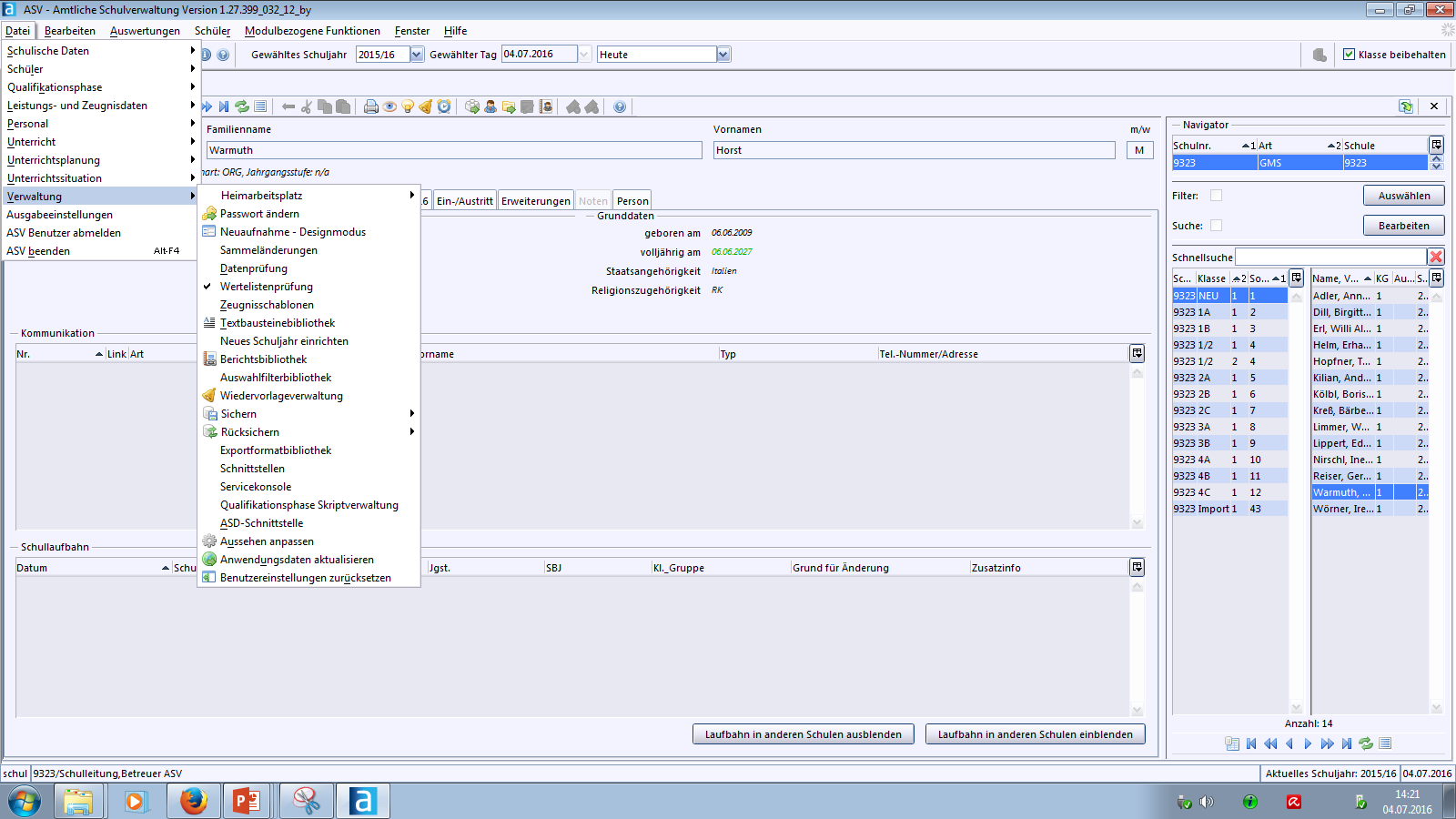 tt.mm.jjjj
Titel des Vortrags – Arial 10 – RGB 107/122/129
29
ASV Grundstruktur
http://www.asv.bayern.de/wiki/einfuehrung/startDesktopansicht 



Zusatzinfo Film: Arbeitsoberflächen
http://moodle-files.alp.dillingen.de/LFO_BS/asv/vs/text/info_w1/mos_woche1_Video_zu_1.1.2_Arbeitsoberflaeche.html
tt.mm.jjjj
Titel des Vortrags – Arial 10 – RGB 107/122/129
30
Hilfen und Unterstützung
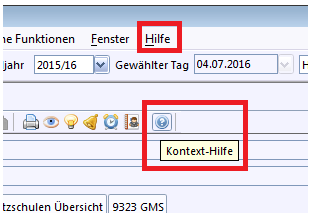 „Hilfe im Programm“

Erste Hilfe: WIKI = Dokumentation (kein Handbuch!!!) www.asv.bayern.de 

Multiplikator

 Supportpyramide (Ticketsystem)
6./7. Juli 2016
31
Danke
Autor/Referent